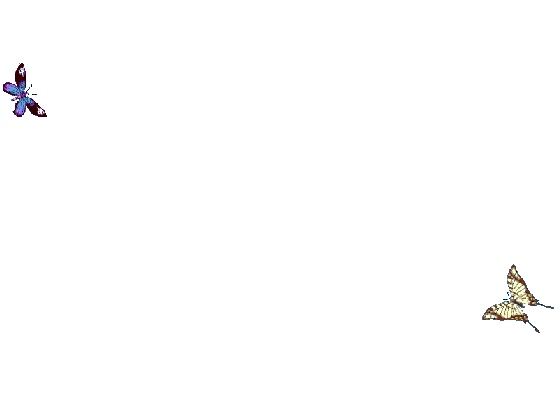 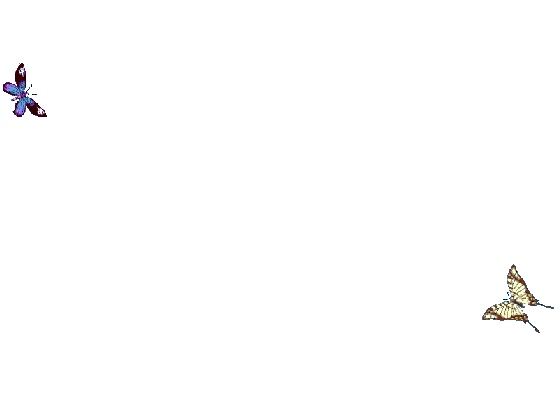 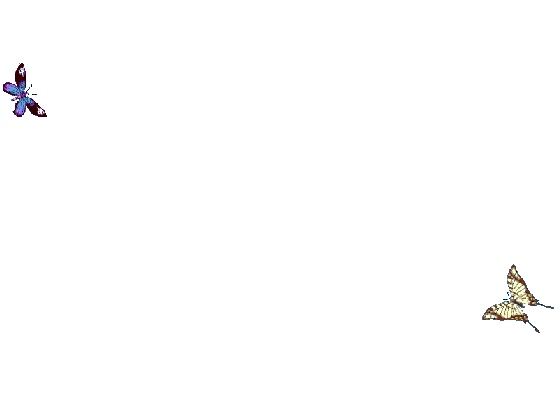 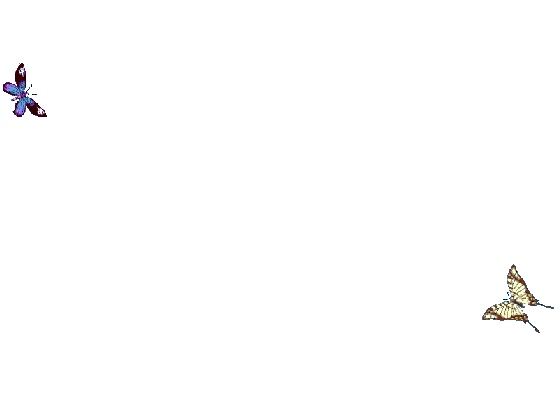 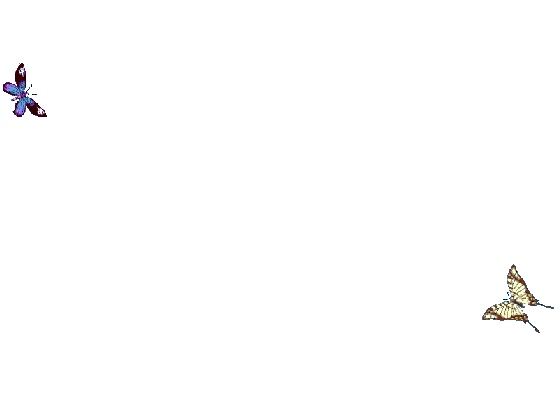 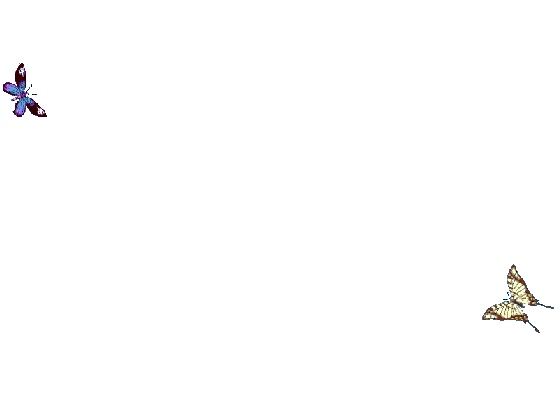 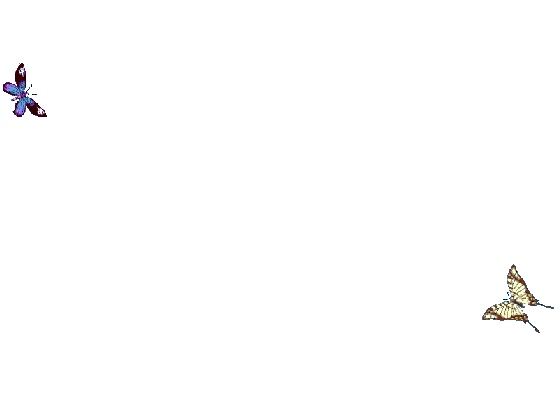 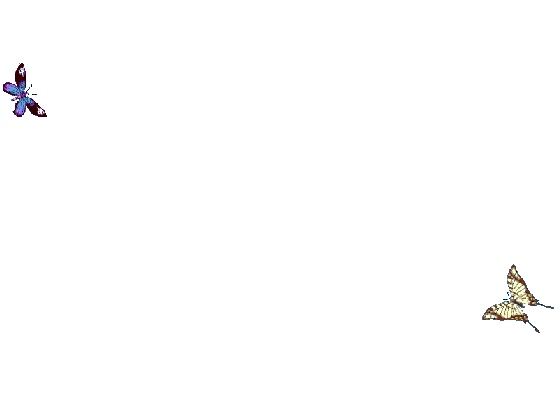 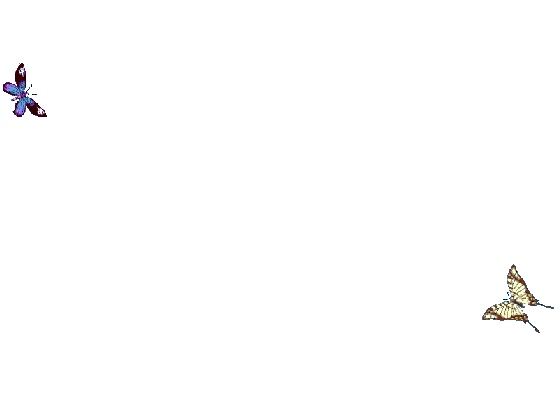 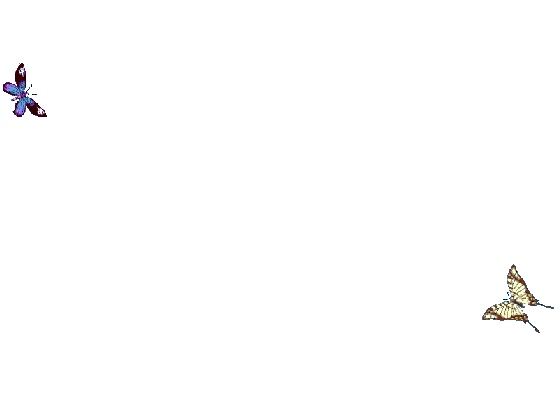 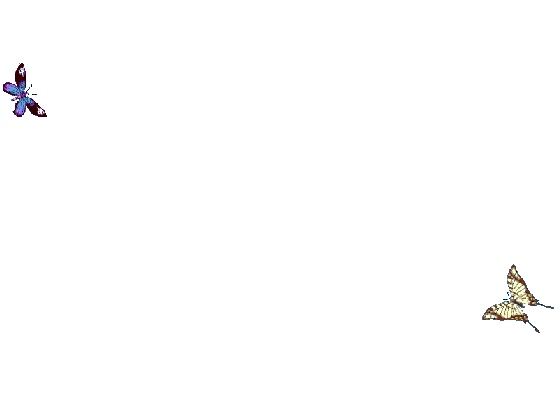 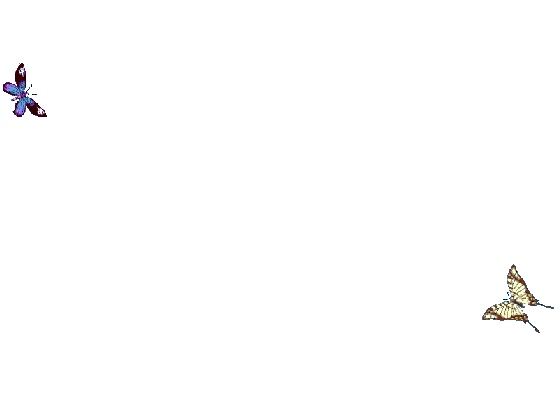 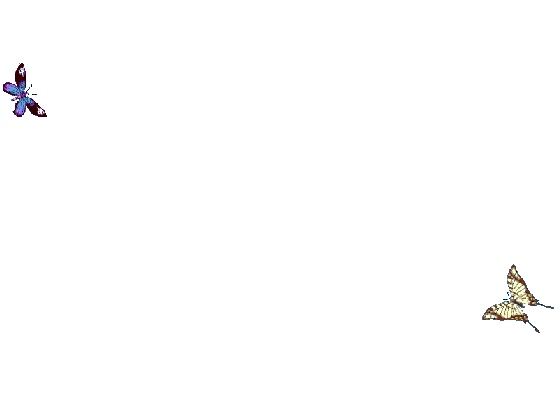 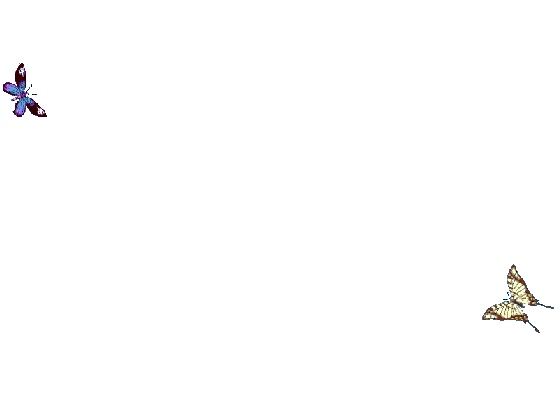 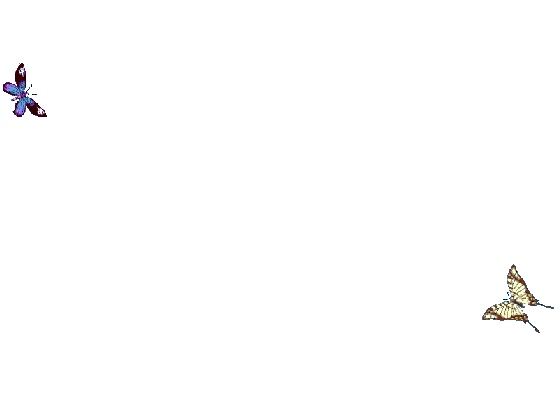 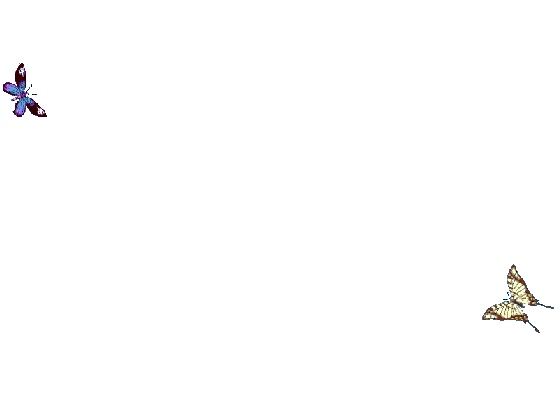 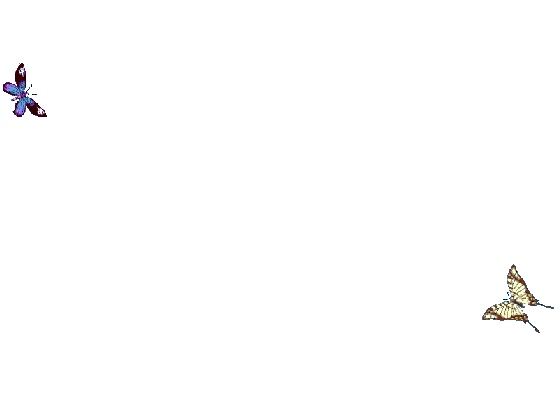 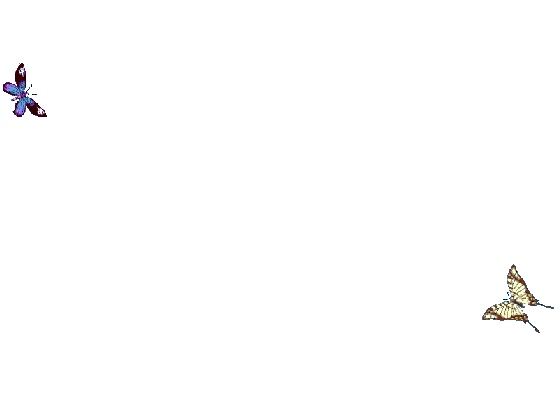 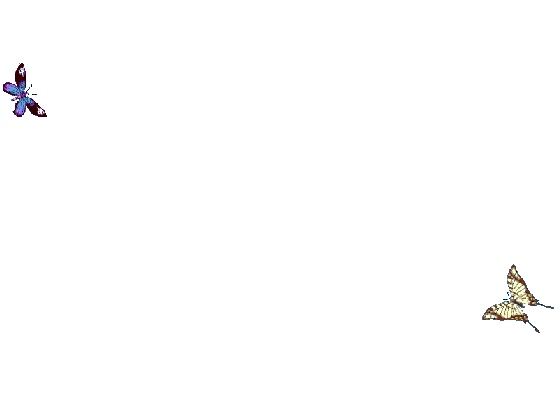 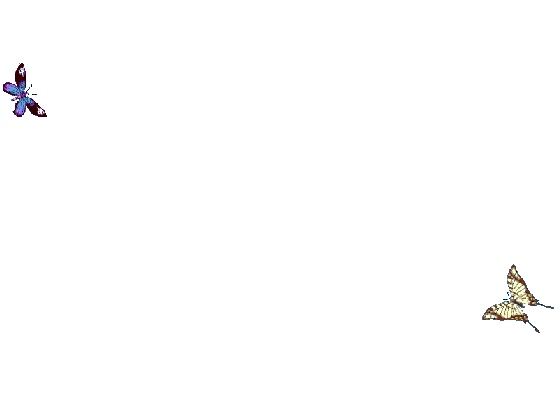 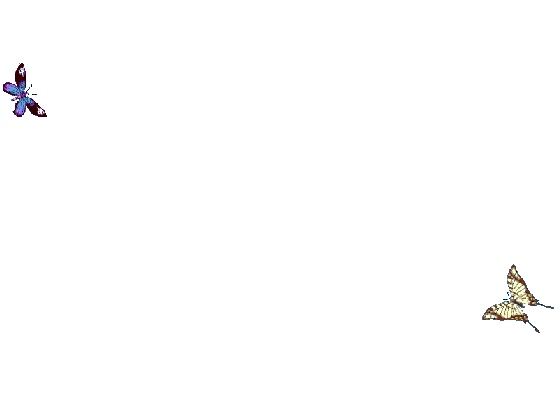 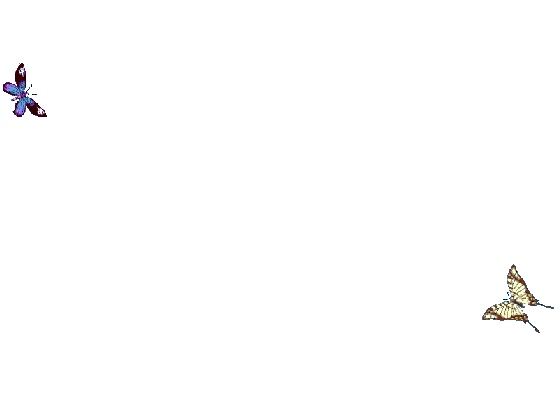 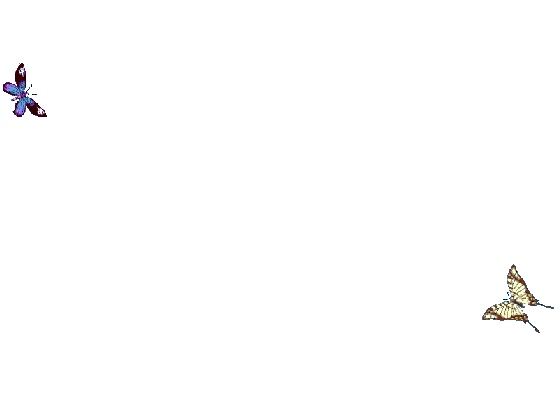 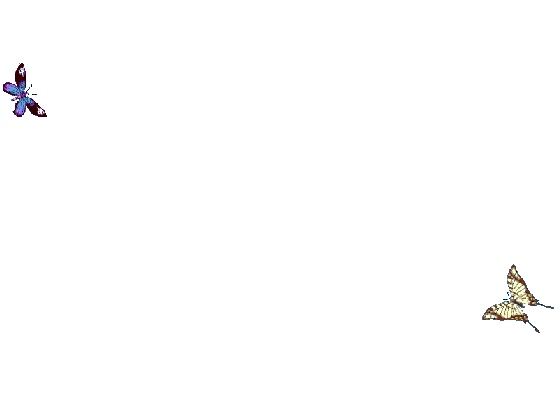 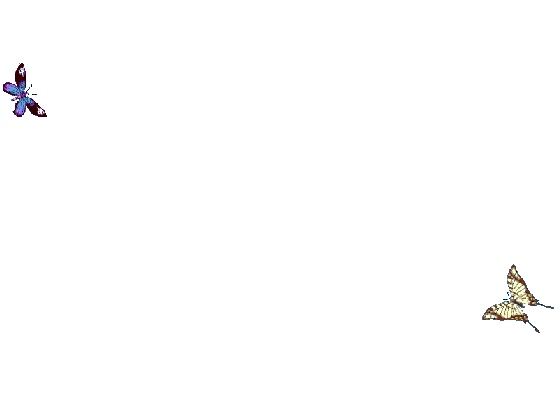 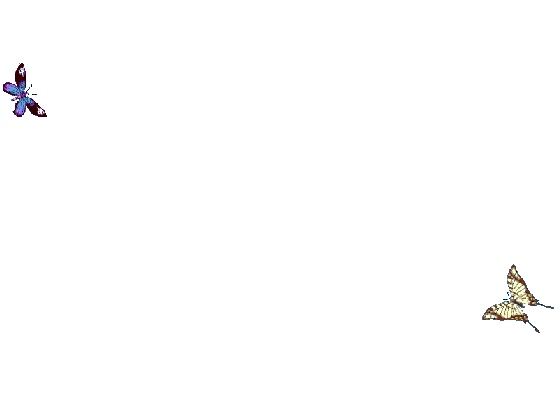 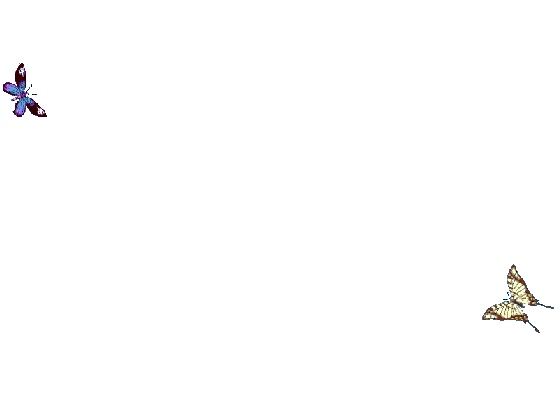 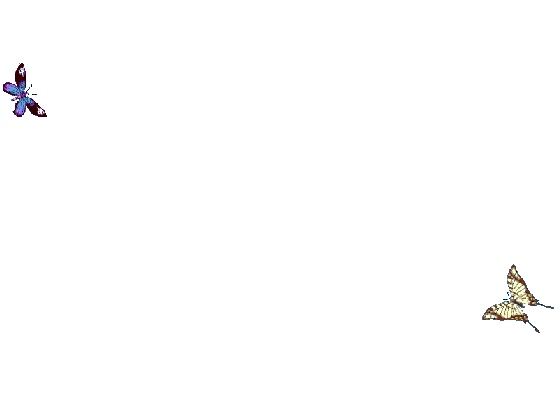 শুভেচ্ছা
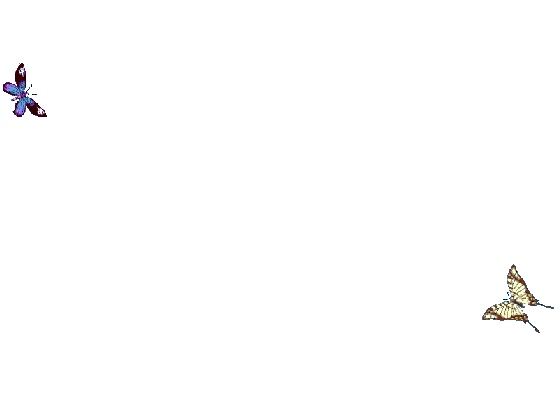 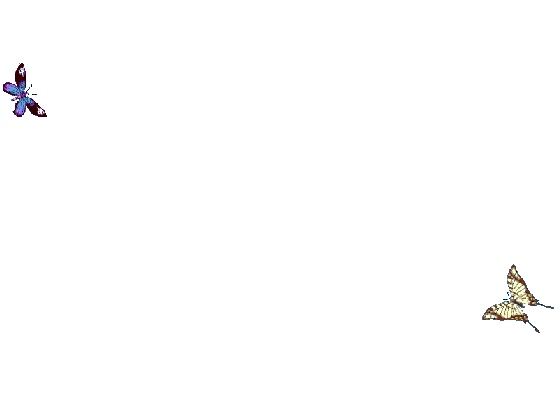 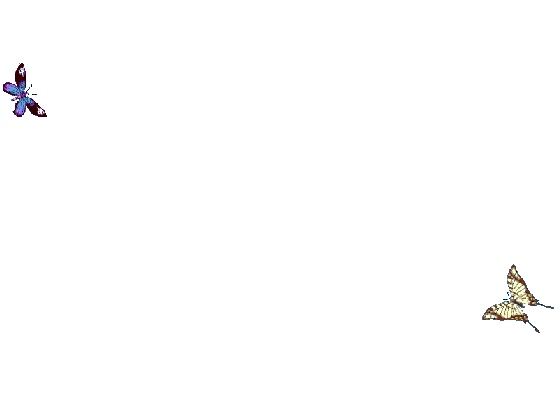 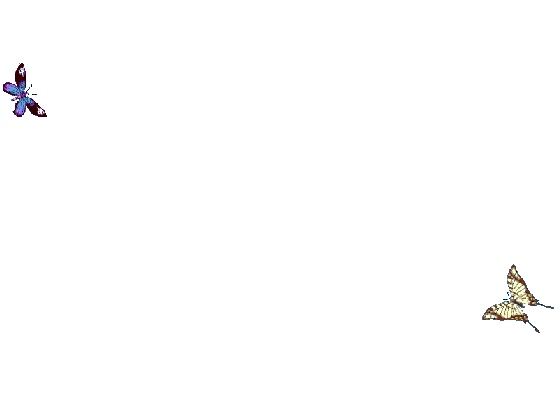 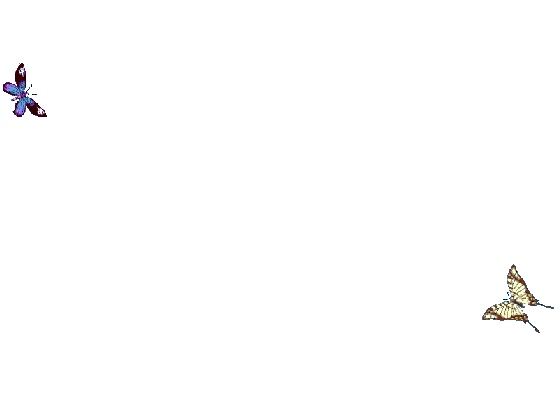 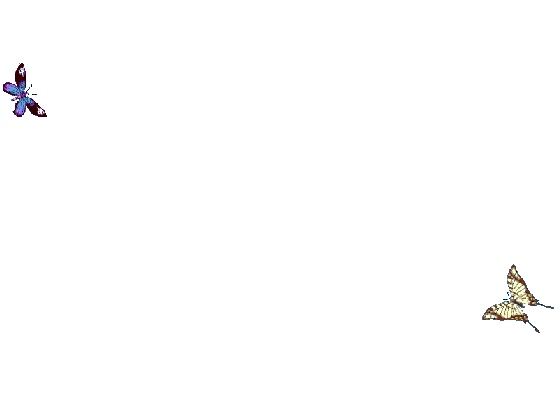 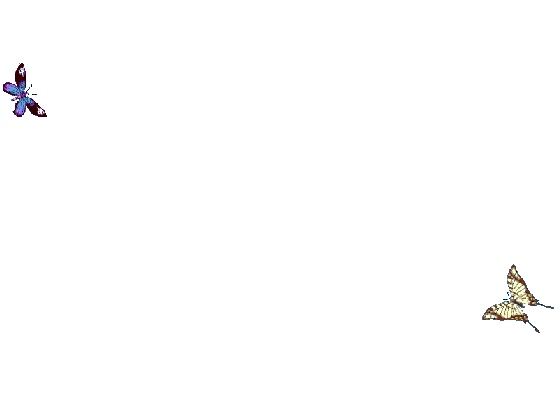 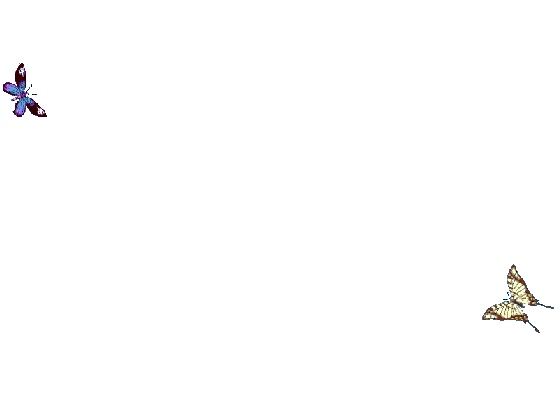 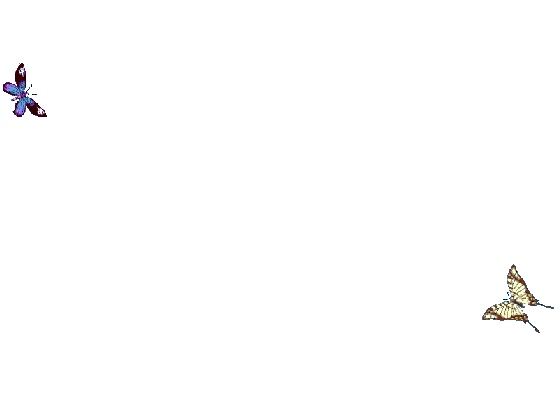 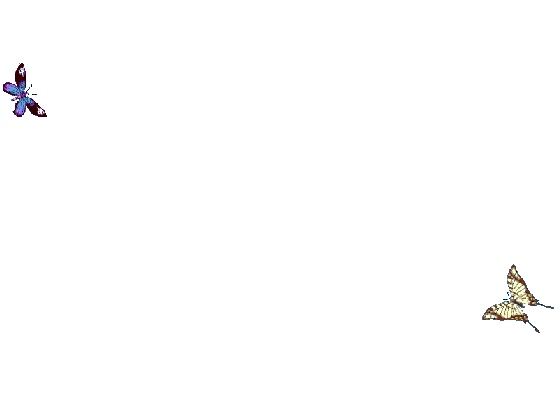 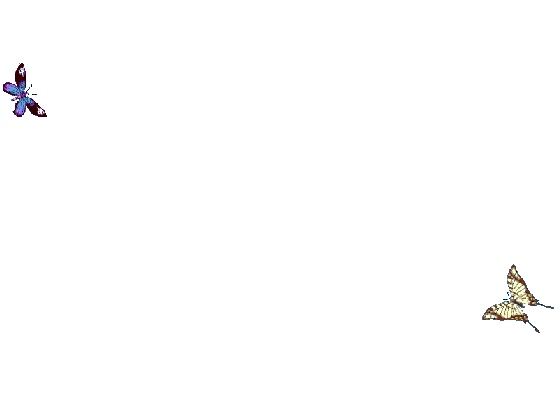 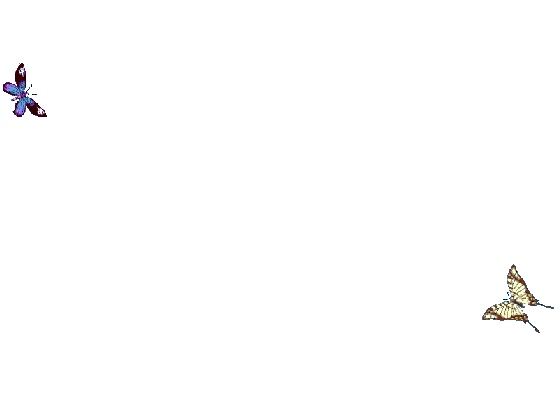 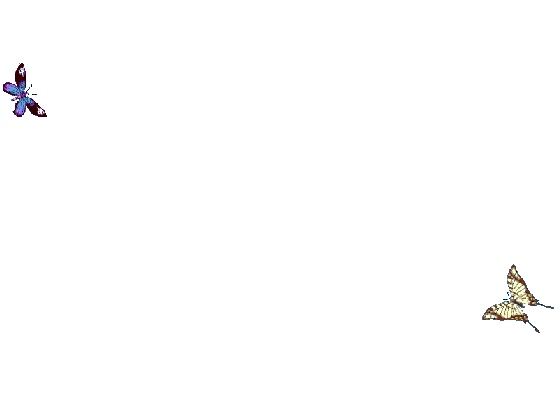 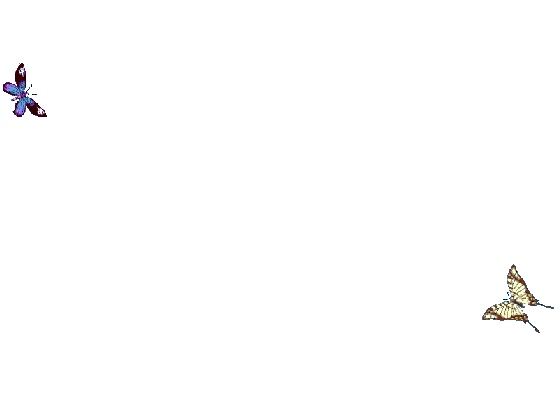 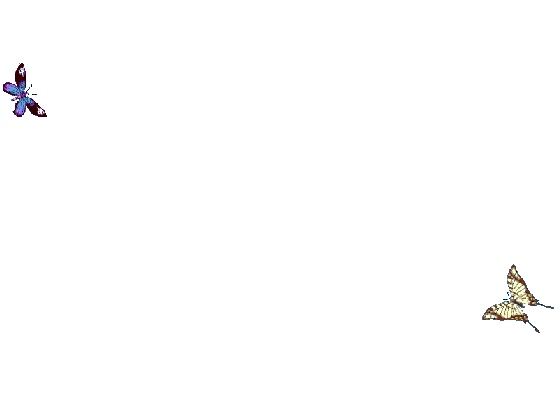 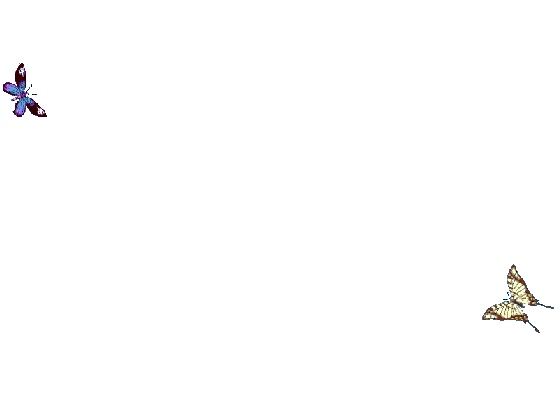 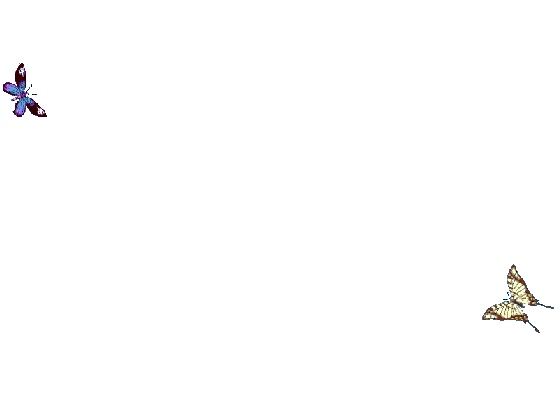 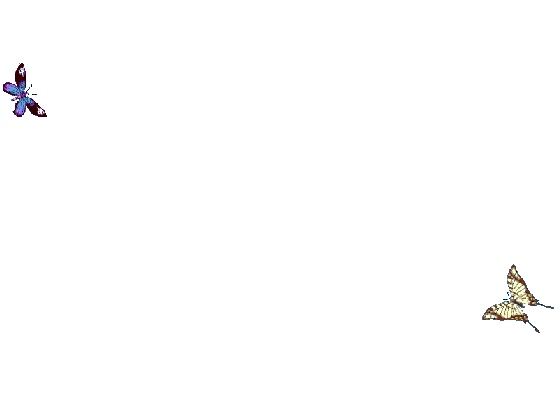 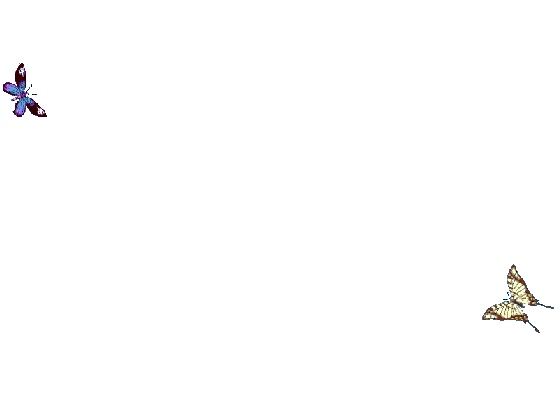 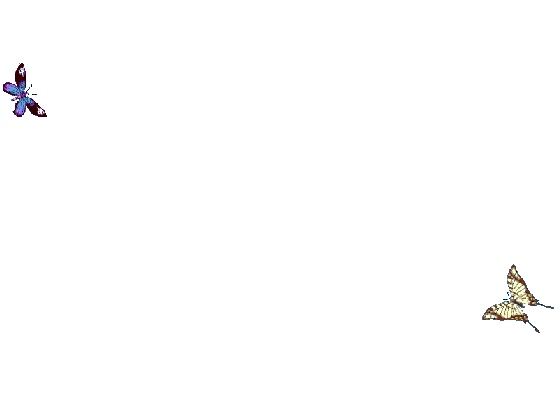 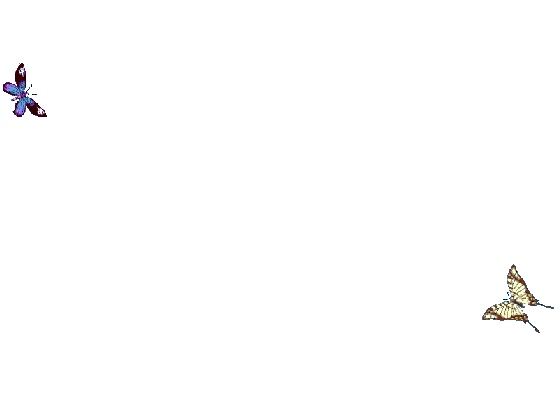 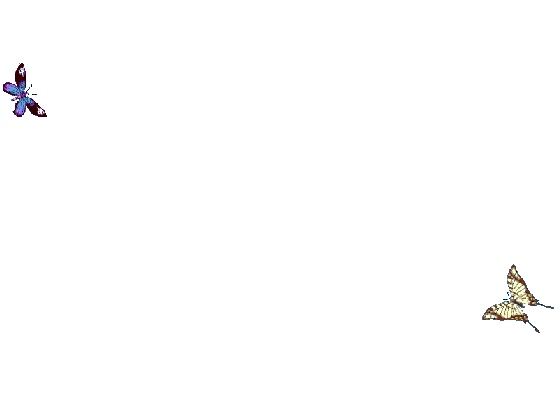 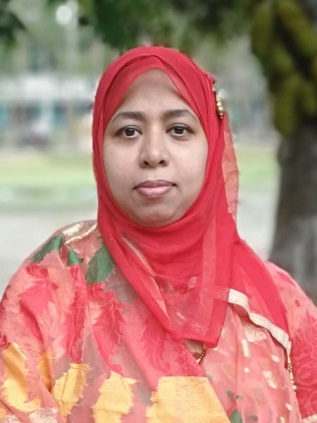 শিক্ষক পরিচিতি
উম্মে রোসমা সিদ্দিকা
প্রধান শিক্ষক
পশ্চিম চান্দনা সরকারি প্রাথমিক বিদ্যালয়।
গাজীপুর মহানগর, গাজীপুর
ইমেইলঃposhchimchandana@gmail.com
বিষয় পরিচিতি
বিষয়: প্রাথমিক বিজ্ঞান
শ্রেণি: তৃতীয়
অধ্যায়: 1 (আমাদের পরিবেশ)
পাঠ: বিভিন্ন ধরনের পরিবেশ
সময়: ৪৫ মিনিট
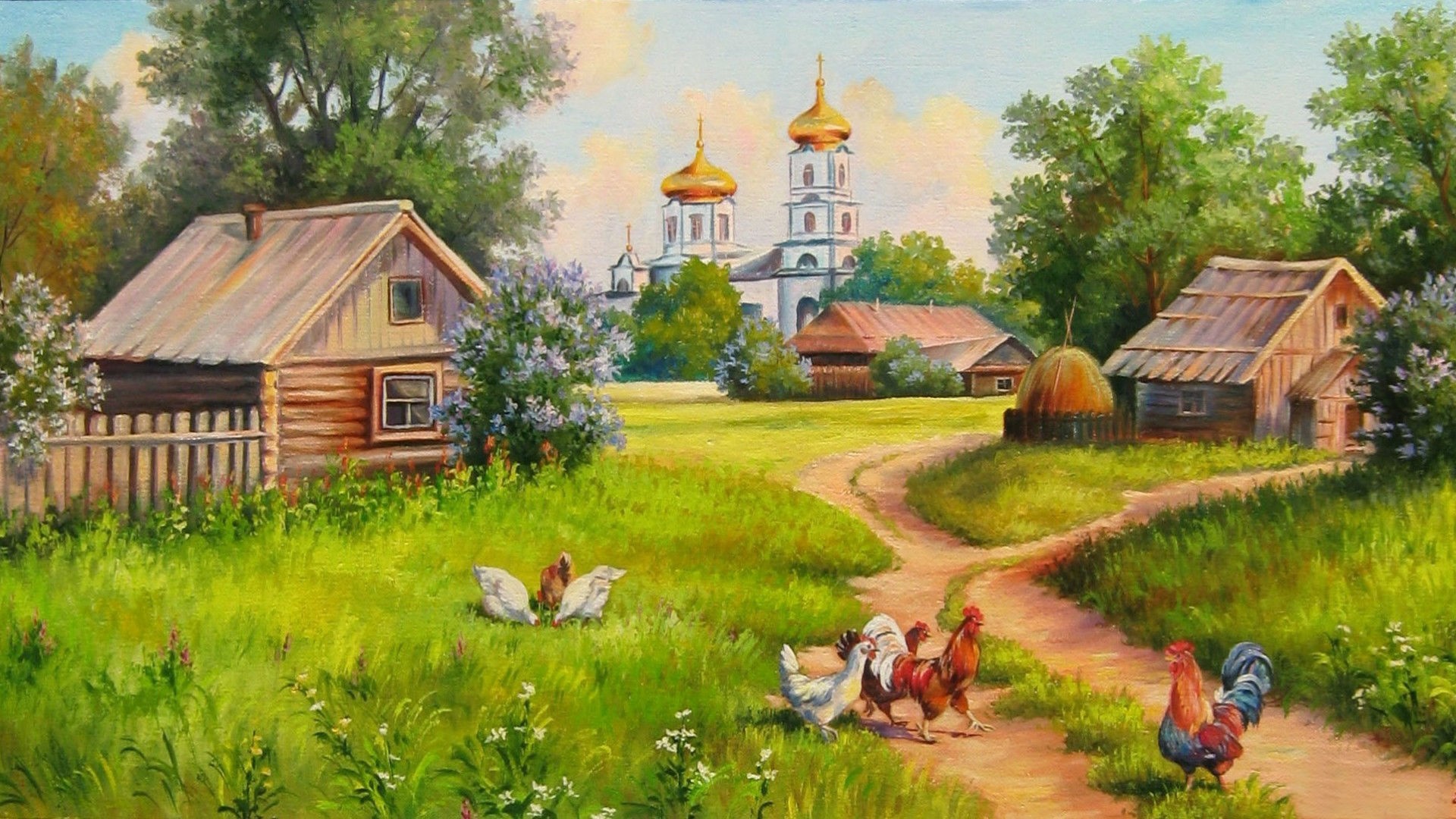 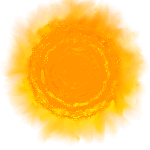 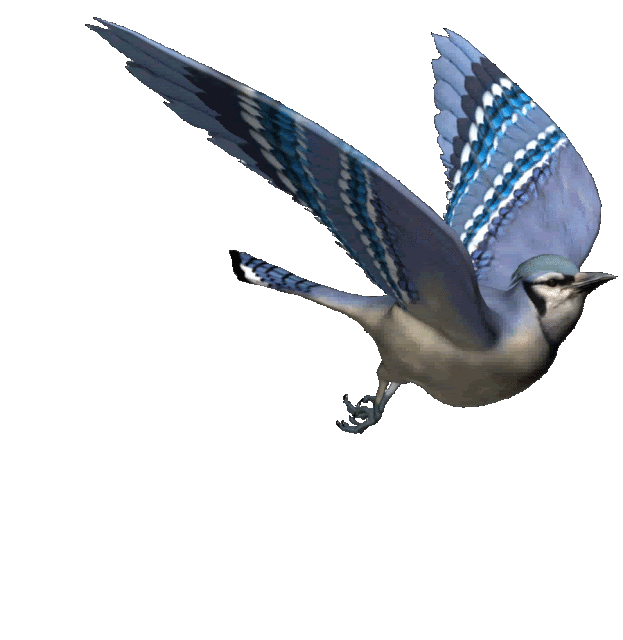 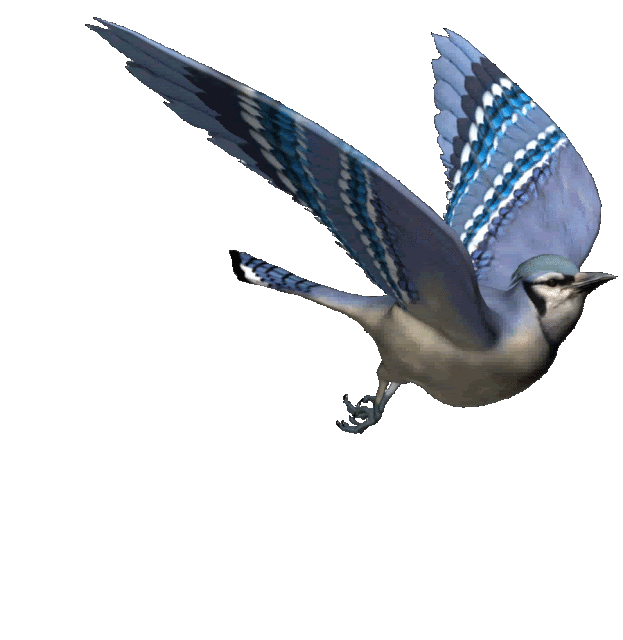 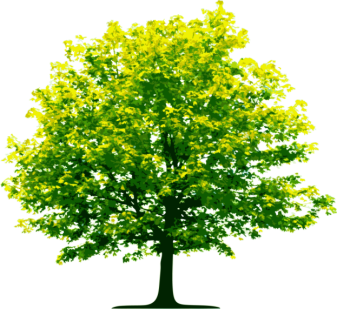 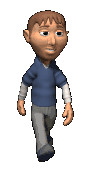 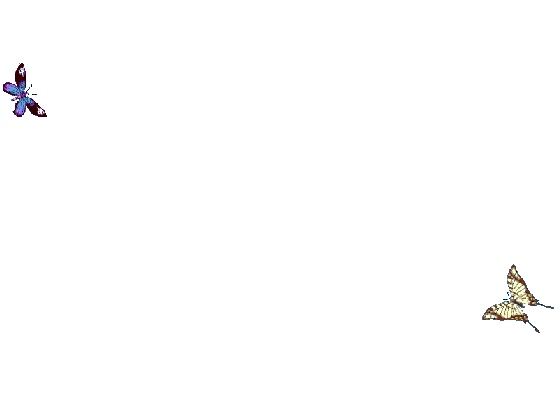 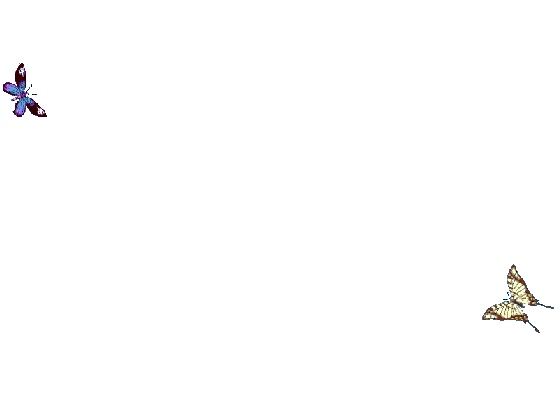 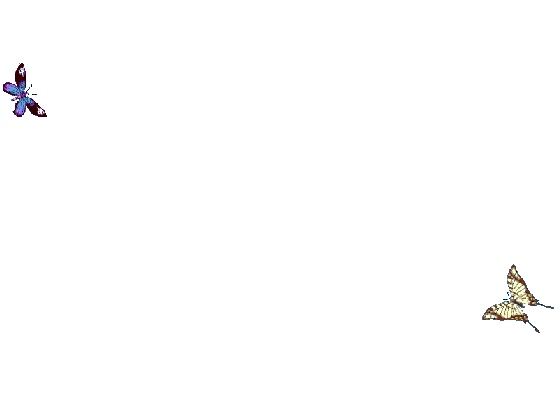 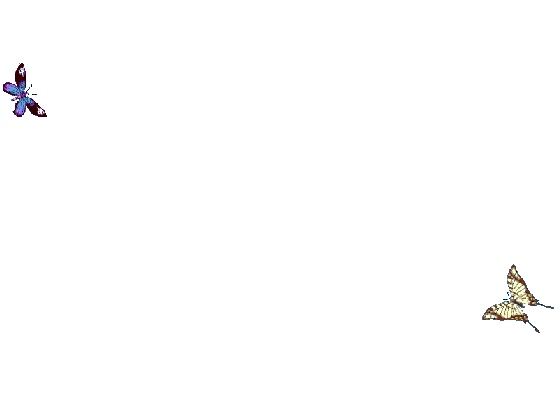 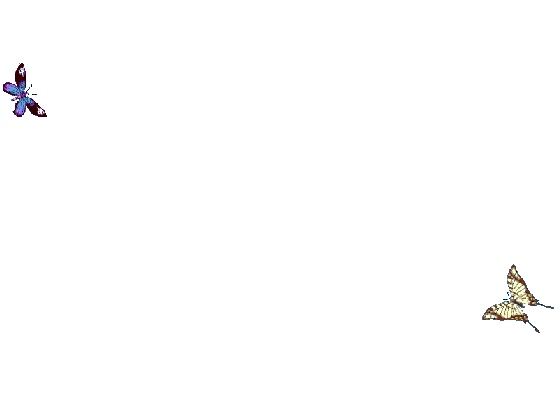 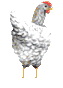 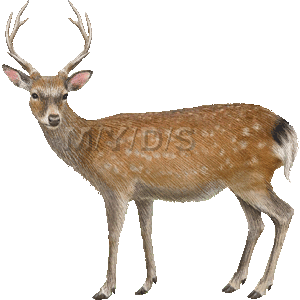 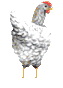 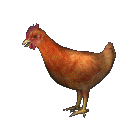 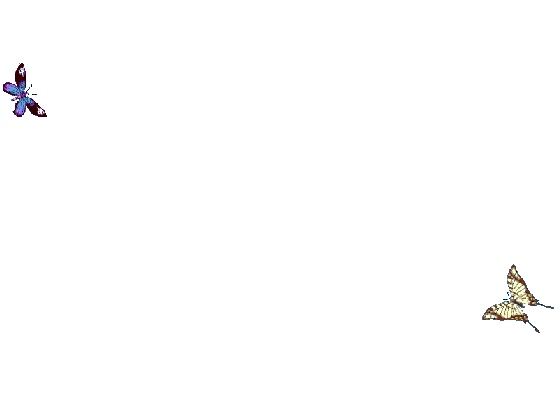 ছবিতে কি দেখতে পাচ্ছ ?
আমাদের চারপাশের পরিবেশ
আজ আমরা পড়ব
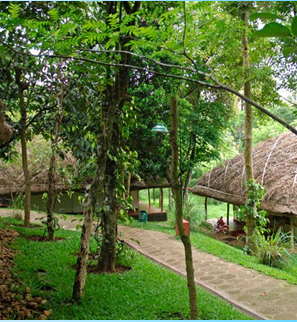 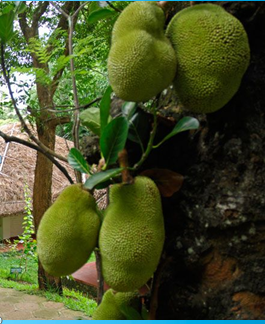 বিভিন্ন ধরনের পরিবেশ
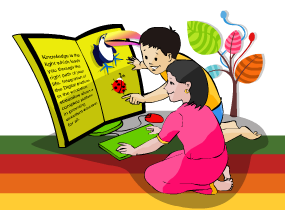 শিখনফল
১.১.১   পরিবেশ কী তা বলতে পারবে।
1.3.1  বিভিন্ন ধরনের পরিবেশ চিহ্নিত করতে পারবে।
1.3.2  পর্যবেক্ষণের মাধ্যমে প্রাকৃতিক পরিবেশ পরিবেশ ও মানুষের তৈরি 
          পরিবেশের মধ্যে পার্থক্য নির্ণয় করতে পারবে।
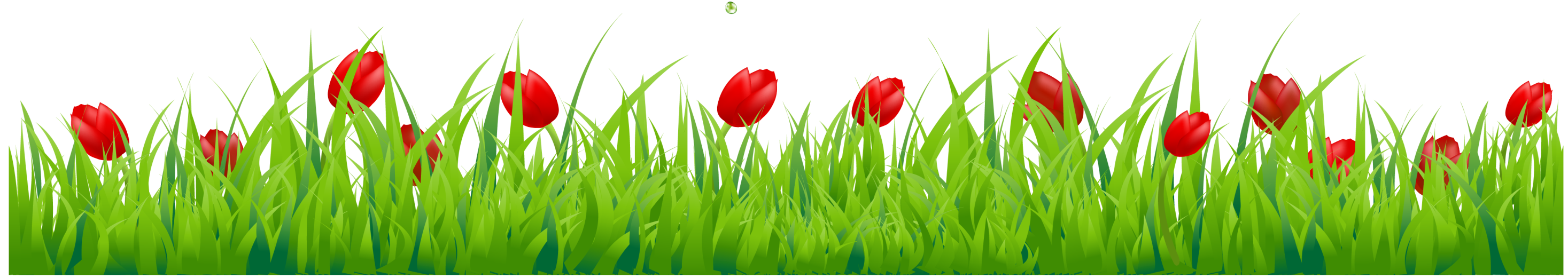 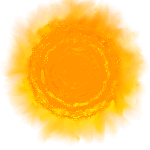 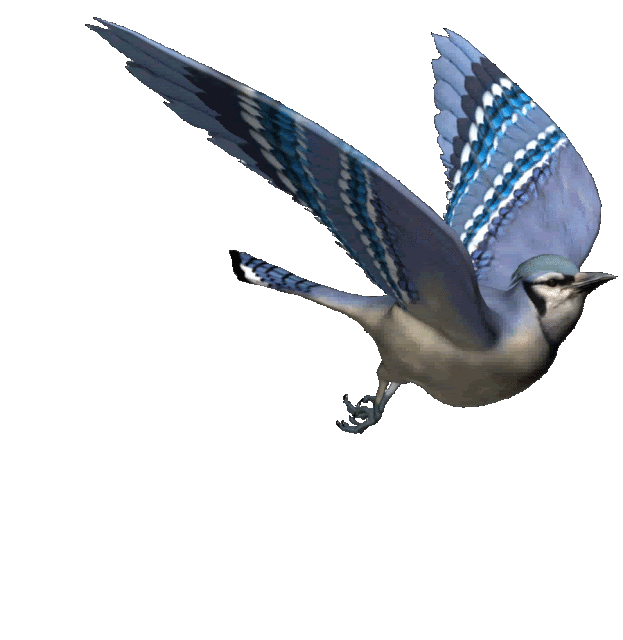 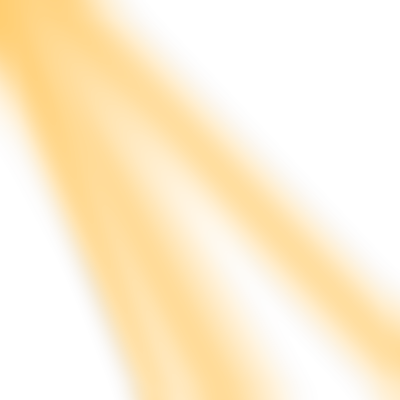 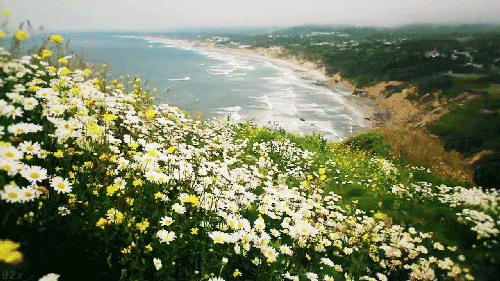 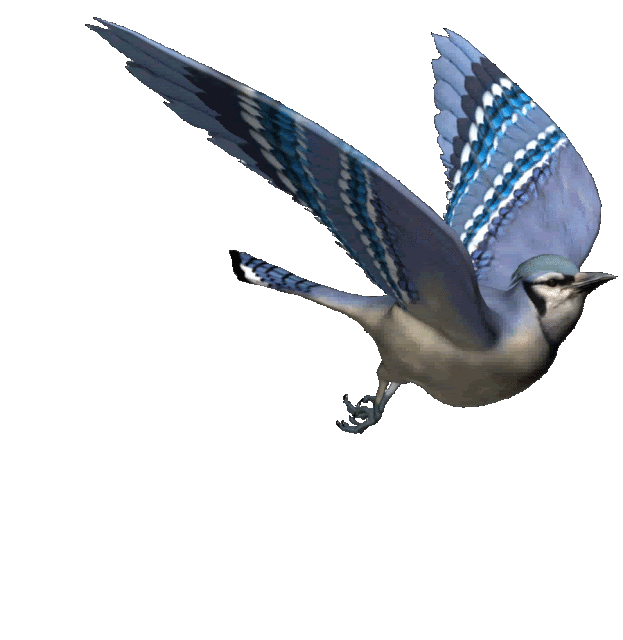 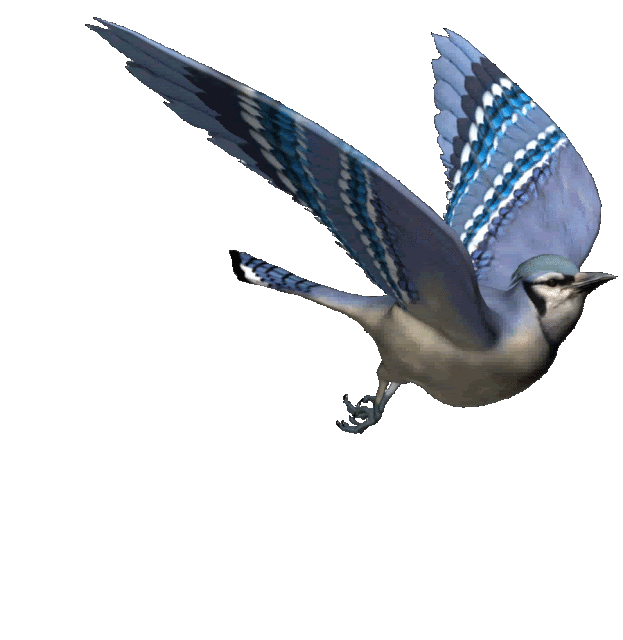 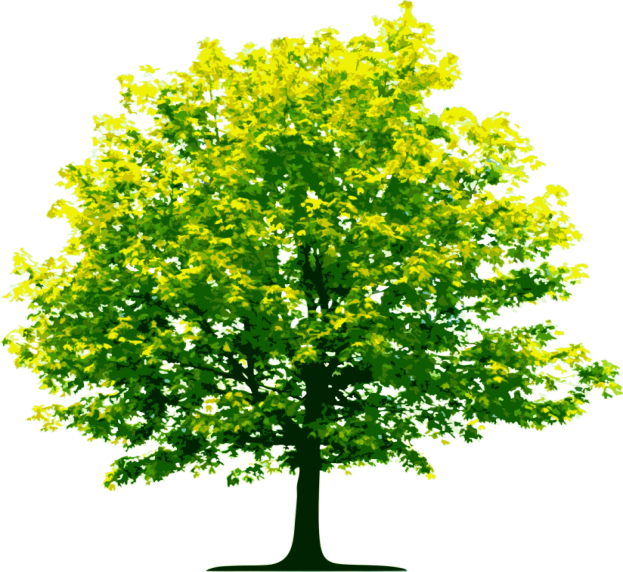 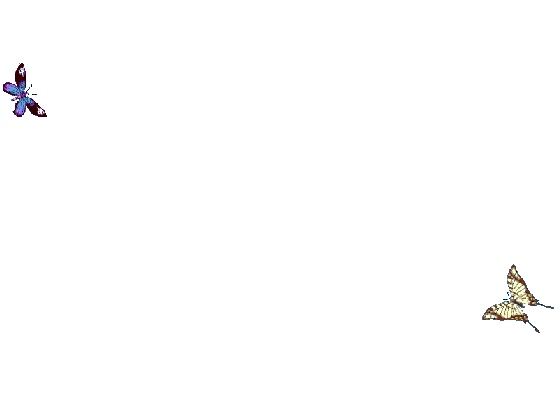 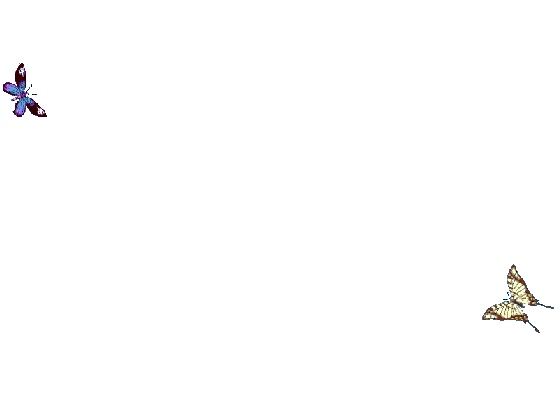 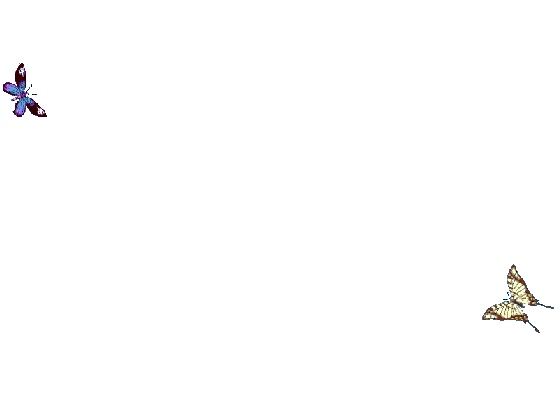 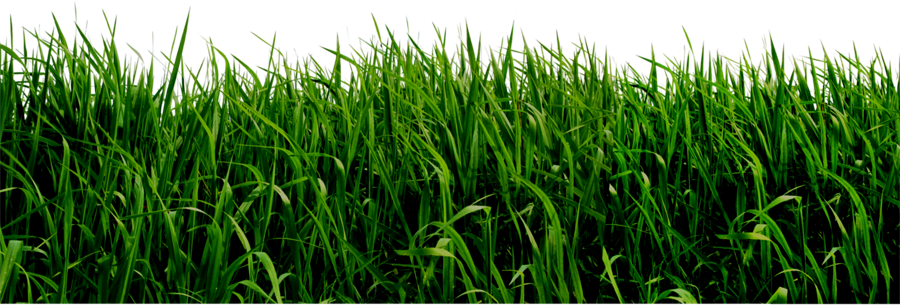 এখানে তোমরা কী দেখতে পাচ্ছো ?
আমাদের চারিদিকে রয়েছে  সূর্যের আলো, গাছপালা ,পাখি, বায়ু ।
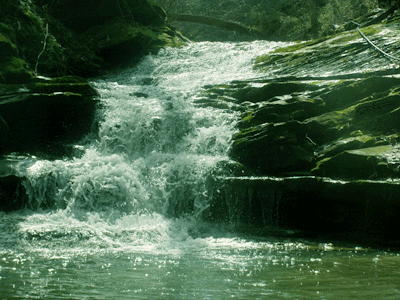 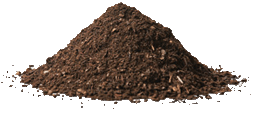 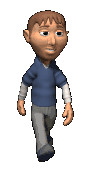 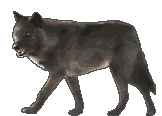 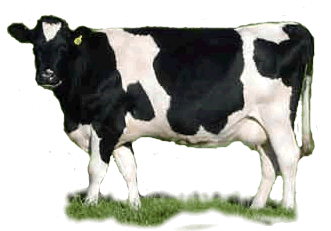 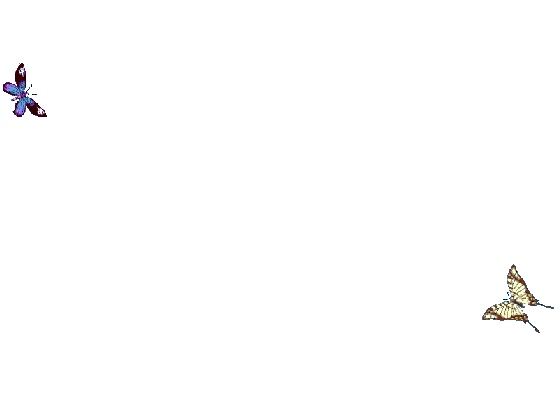 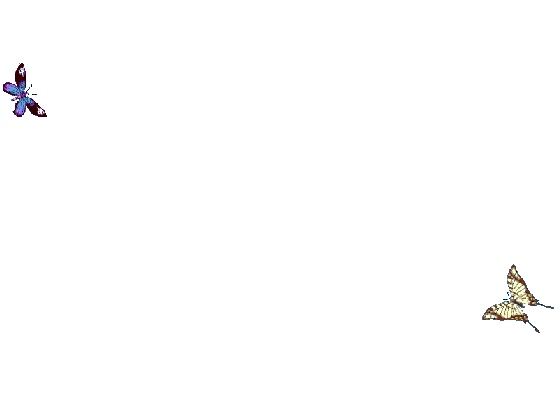 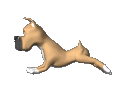 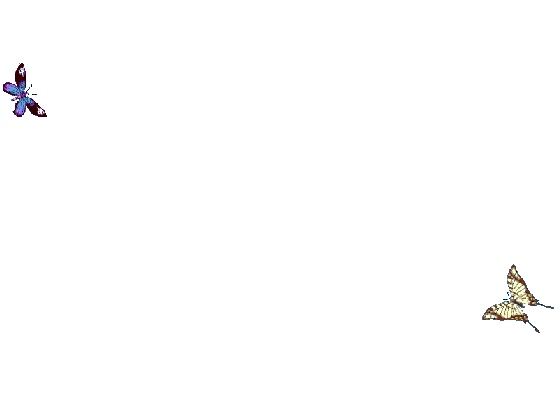 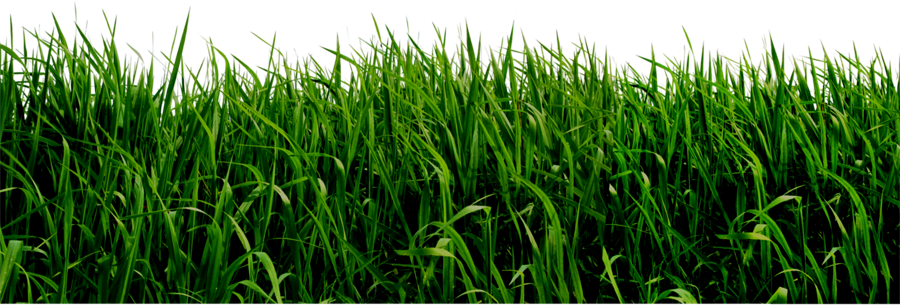 আরও আছে পানি ,মাটি, মানুষ ও বিভিন্ন ধরনের জীবজন্তু
এগুলো কি আমরা তৈরি করতে পারি ?
প্রাকৃতিক উপাদান নিয়েই প্রাকৃতিক পরিবেশ।
না, প্রাকৃতিক উপায়ে এগুলো তৈরি হয়েছে।
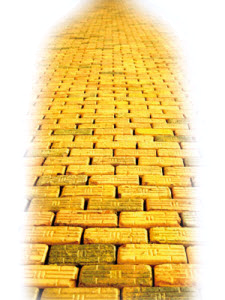 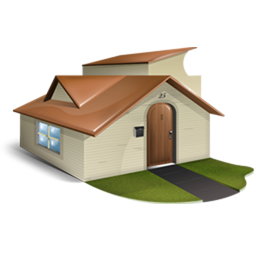 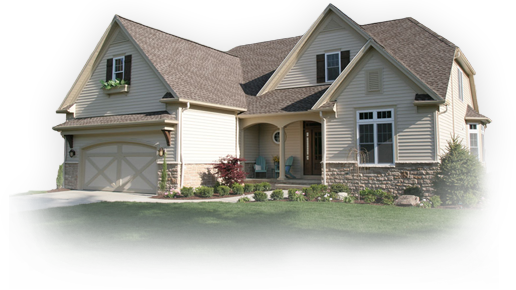 দালানকোঠা
ঘরবাড়ি
রাস্তাঘাট
আমরা অনেক রকমের জিনিস  তৈরি করি।
ঘরবাড়ি, দালানকোঠা, রাস্তাঘাট
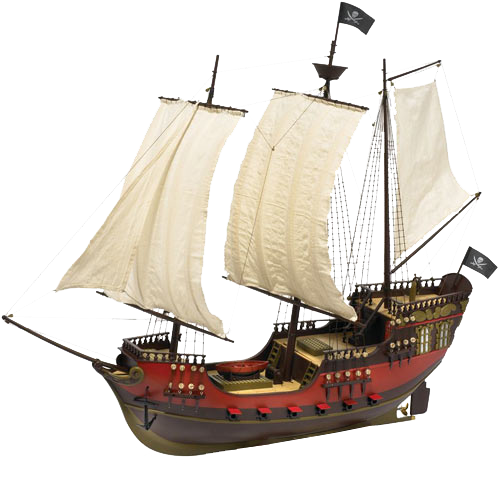 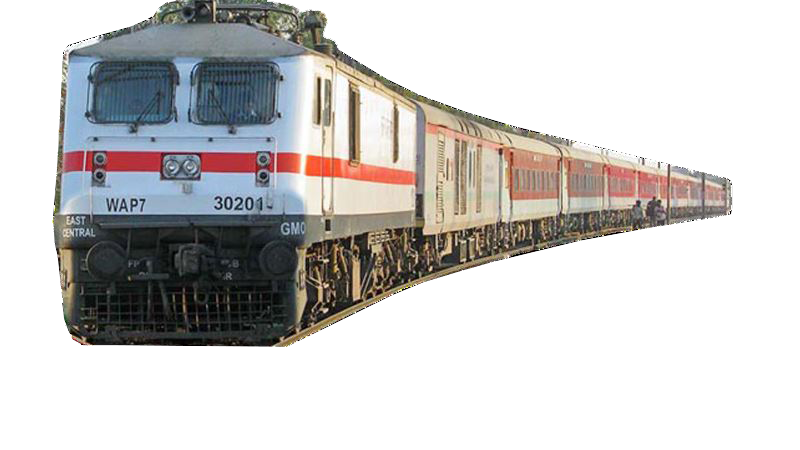 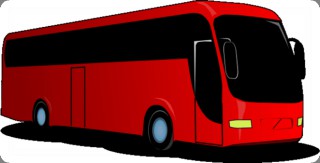 বাস
ট্রেন
নৌকা
বাস, ট্রেন, নৌকা এগুলো মানুষের তৈরি উপাদান।
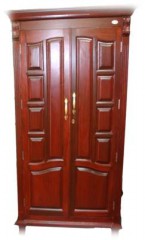 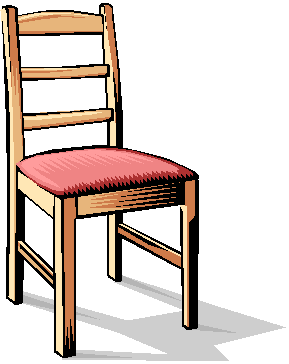 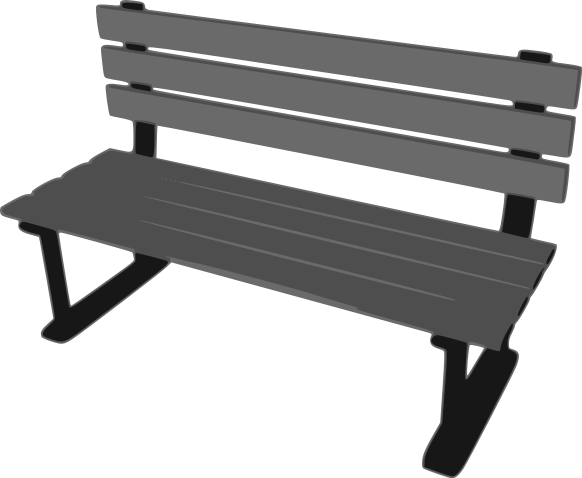 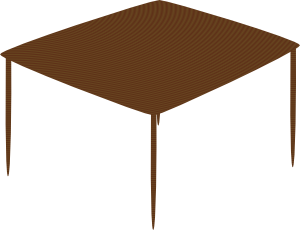 চেয়ার
বেঞ্চ
আলমারি
টেবিল
আবার চেয়ার, টেবিল, বেঞ্চ, আলমারি এগুলোও মানুষের তৈরি উপাদান।
মানুষের তৈরি এসকল উপাদান নিয়ে গড়ে উঠেছে  মানুষের তৈরি পরিবেশ।
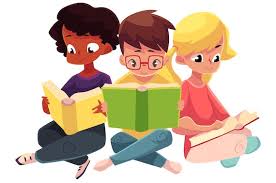 দলগত কাজ
দল : 1
দল : 2
চেয়ার,
বেঞ্চ,
টেবিল,
আলমারি,
সূর্যের আলো, গাছপালা ,পাখি,
প্রাকৃতিক পরিবেশের  উপাদান
মানুষের তৈরি পরিবেশের উপাদান
পানি ,মাটি, বায়ু,মানুষ
নৌকা,
বাস,
ট্রেন
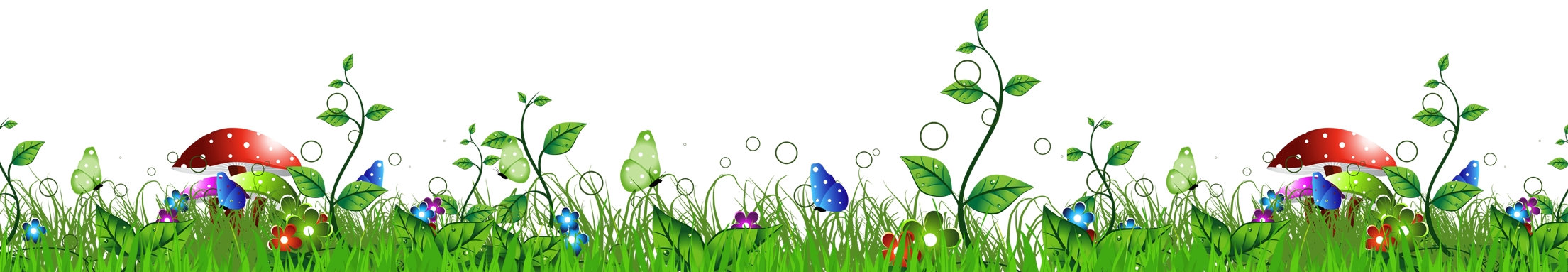 বইয়ের সাথে সংযোগ স্থাপন
এখন পাঠ্য বইয়ের ৪ নং পৃষ্ঠায় কি আছে আমরা একটু দেখি
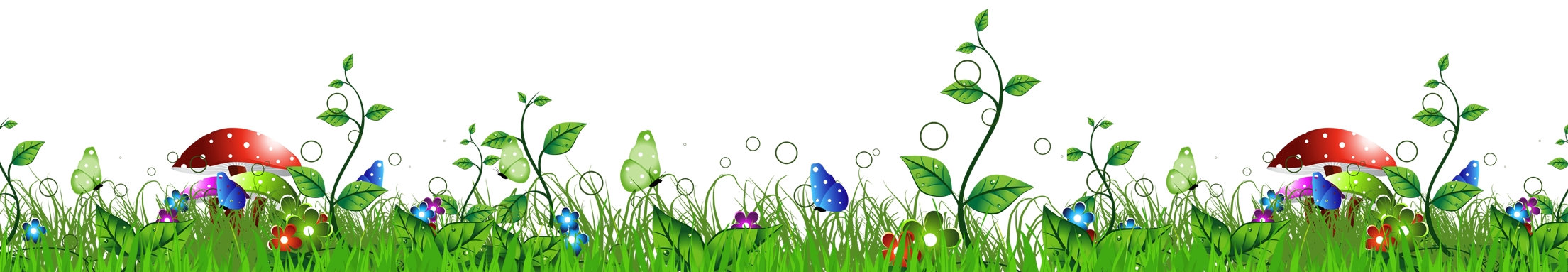 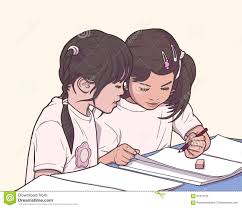 জোড়ায় কাজ
আমাদের চারপাশের সবকিছু নিয়ে তৈরি হয়েছে আমাদের -------------।
পরিবেশ
পরিবেশকে -------------------- --এবং------------------পরিবেশে ভাগ করা যায়।
প্রাকৃতিক পরিবেশ
মানুষের তৈরি
গাছপালা, পাখি ও বায়ু--------------পরিবেশের উপাদান।
প্রাকৃতিক
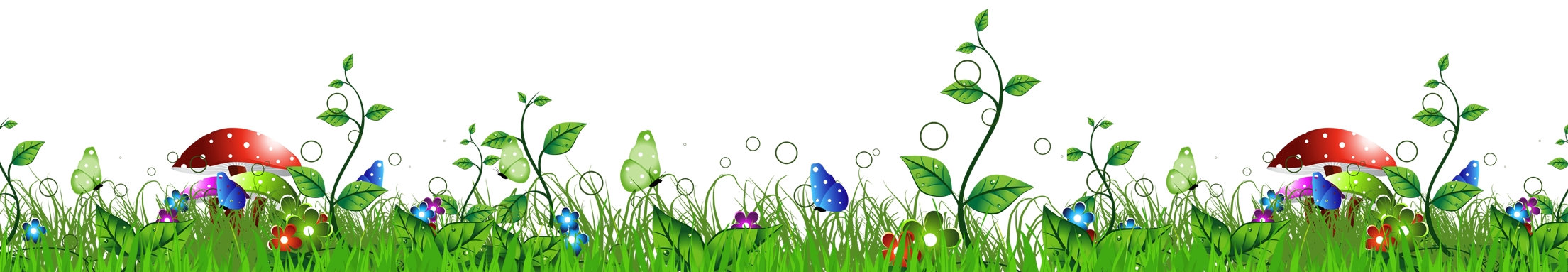 সঠিক উত্তরটি বোর্ডে এসে লেখ
মূল্যায়ন
সঠিক উত্তর: 
গাছ
ভুল উত্তর
কোনটি প্রাকৃতিক পরিবেশের উপাদান ?

খ. গাছ
ক. টেবিল
ঘ. চেয়ার
গ. কলম
উত্তরের অপশনগুলোতে ক্লিক কর
সঠিক উত্তরটি বোর্ডে এসে লেখ ।
মূল্যায়ন
সঠিক উত্তর: 
ঘরবাড়ি
ভুল উত্তর
কোনটি মানুষের তৈরি পরিবেশের উপাদান ?

খ. পাহাড়
ক. ঘরবাড়ি
ঘ. পাখি
গ. মাছ
উত্তরের অপশনগুলোতে ক্লিক কর ।
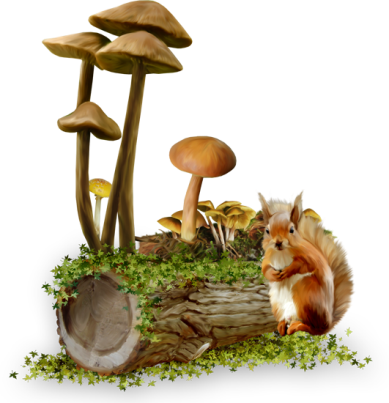 মূল্যায়ন
প্রাকৃতিক পরিবেশের ৫টি উপাদানের নাম লিখ?
প্রাকৃতিক এবং মানুষের তৈরি পরিবেশের মধ্যে
   তিনটি পার্থক্য লেখ ?
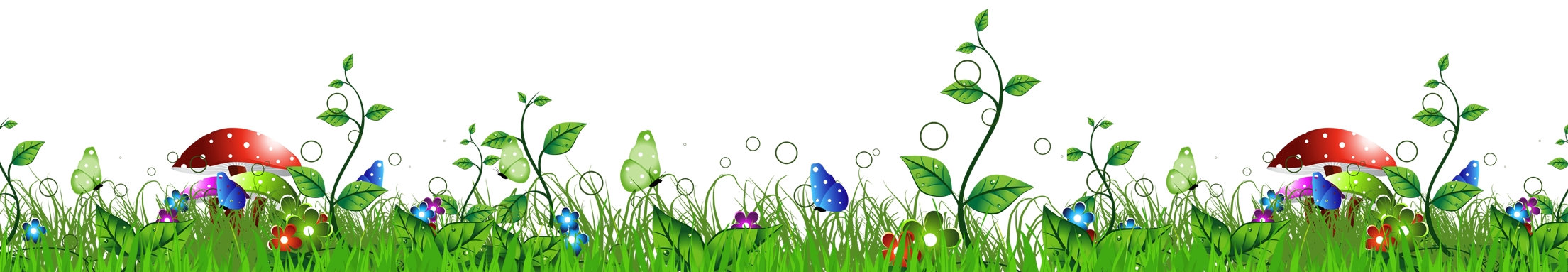 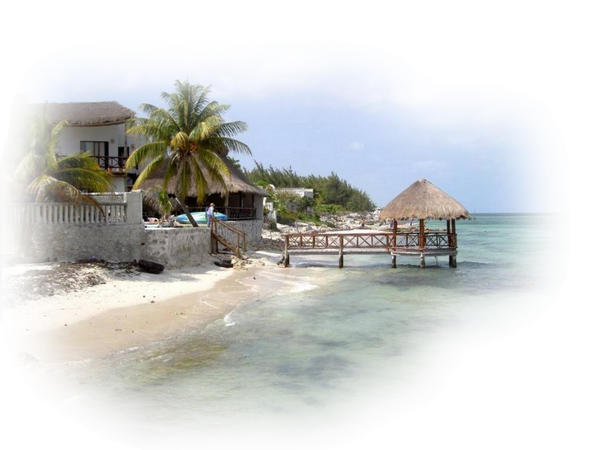 বাড়ির কাজ
তোমার বাড়ির আশেপাশের কোন জিনিসগুলো মানুষের তৈরি আর কোন গুলো মানুষের তৈরি নয় তার একটি তালিকা  তৈরি করে আনবে ।
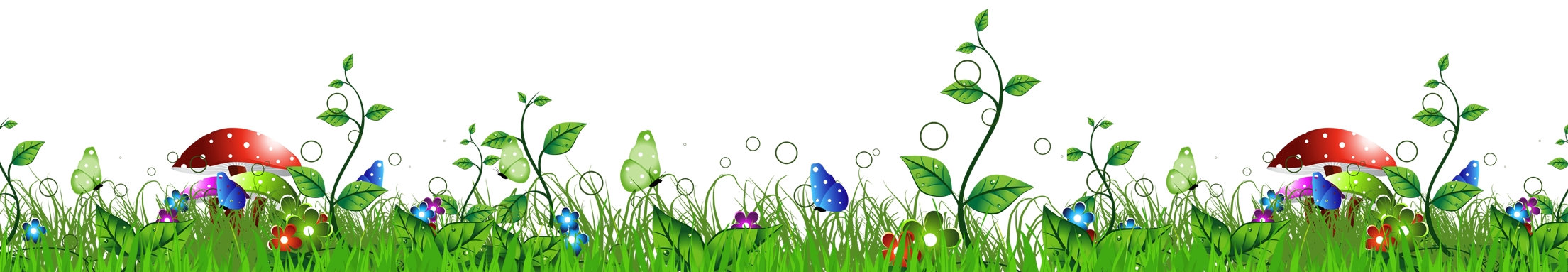 ধন্যবাদ
-+*
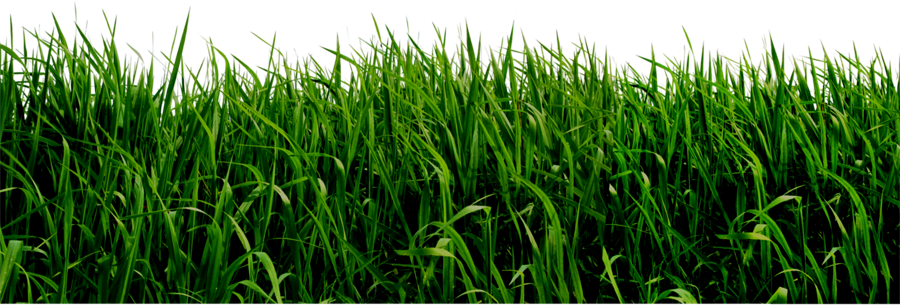 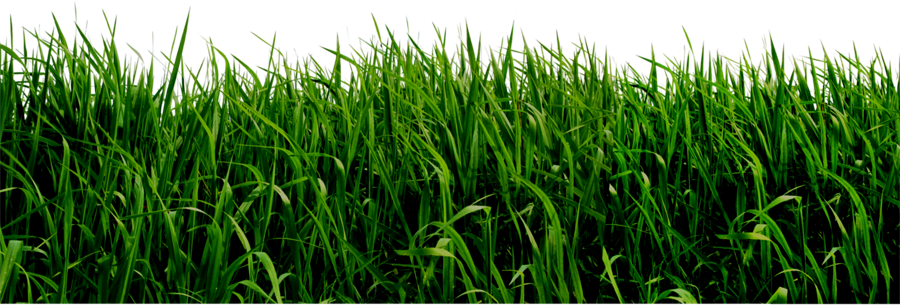